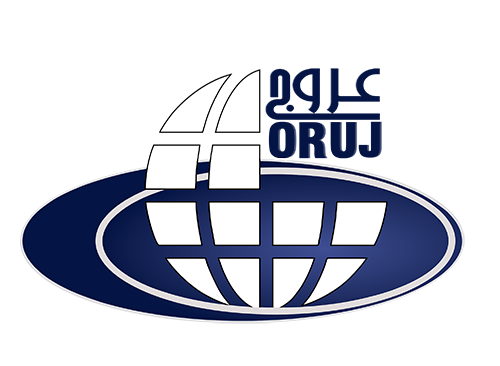 مجتمع آموزشی عروج
Articulate Storyline 360
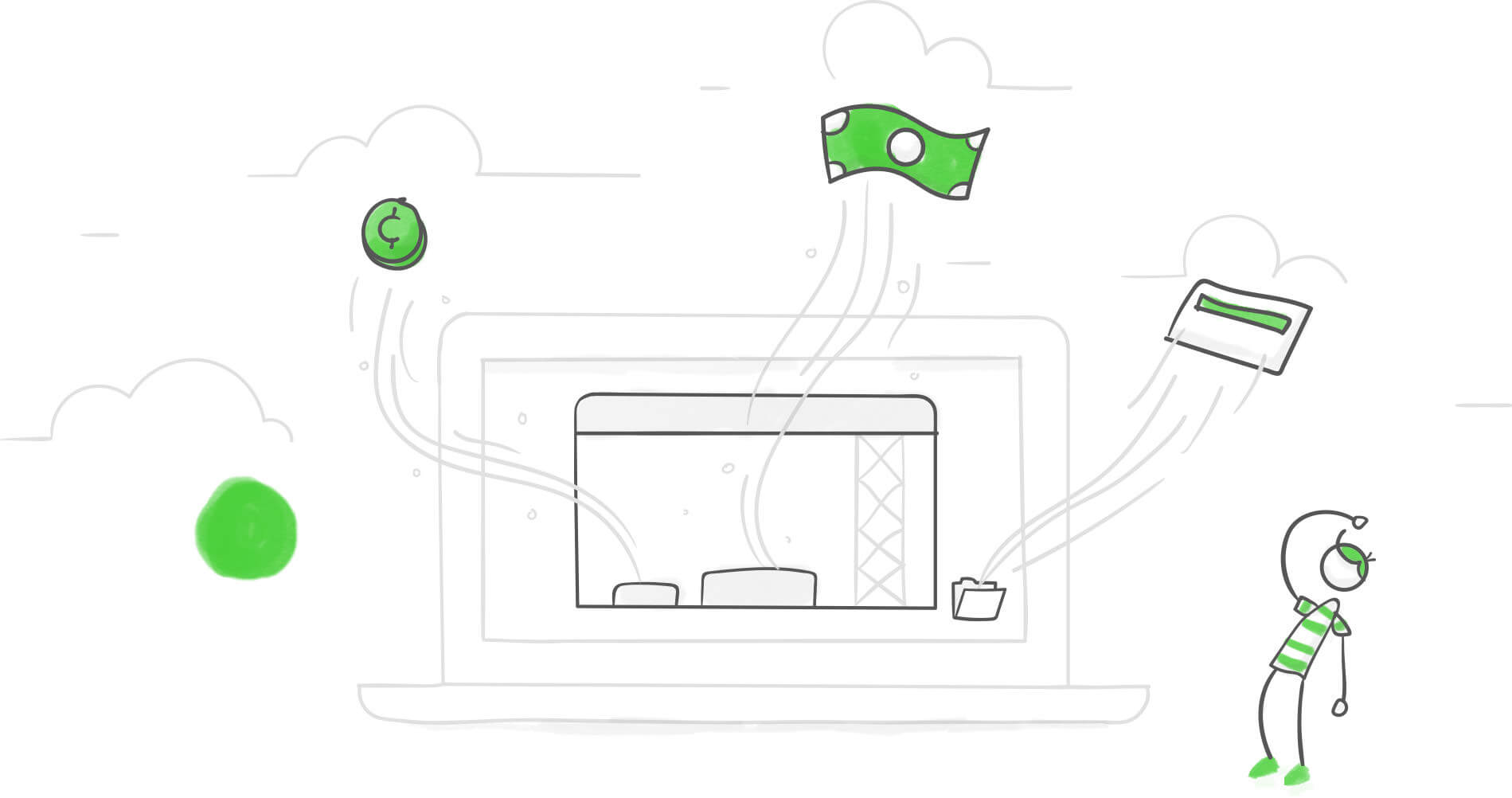 عناوین آموزشی  نرم افزار
مدرس: ابوذر گرامی زاده نایینی
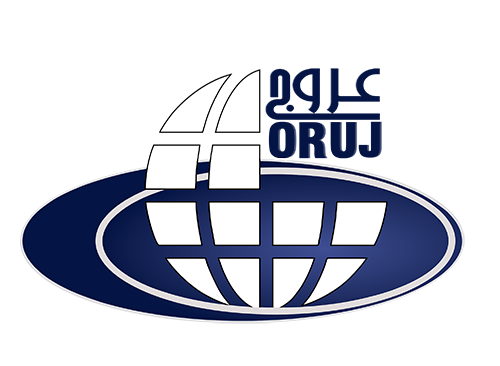 جلسه اول
مجتمع آموزشی عروج
معرفی نرم افزار استوری لاین
آموزش نصب و راه اندازی نرم افزار
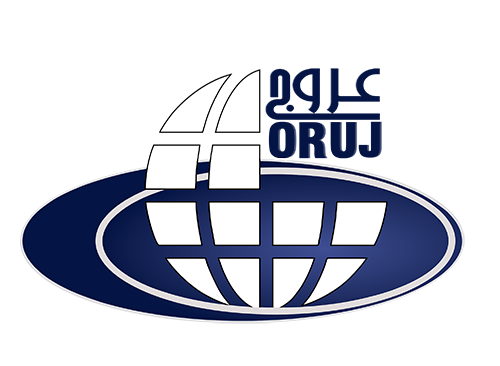 جلسه دوم
مجتمع آموزشی عروج
آشنایی با منوهای نرم افزار
پیمایش در محیط نرم افزار
Import File
Save and Save As
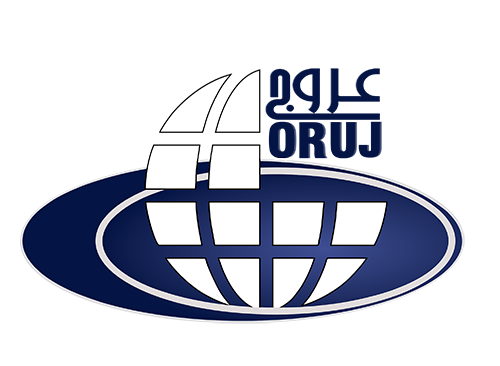 جلسه سوم
مجتمع آموزشی عروج
Ribbon Area
Story View
آشنایی با Scene
آشنایی با Slide
تنظیمات Slide
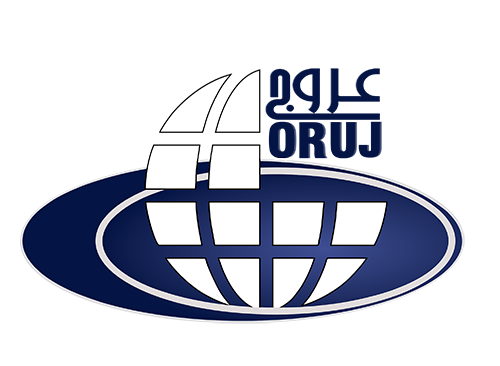 جلسه چهارم
مجتمع آموزشی عروج
آشنایی با منوی Trigger
استفاده از Character
ابزار Web Object
قابلیت Hyperlink
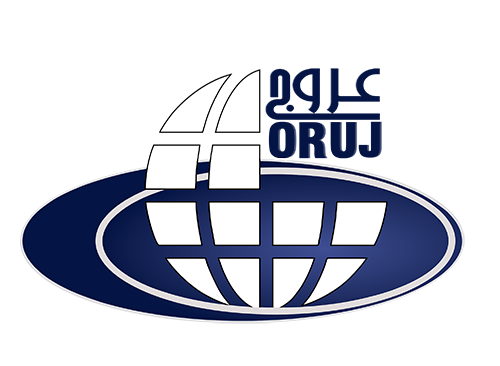 جلسه پنجم
مجتمع آموزشی عروج
کار با لایه ها
Slide Layer
قابلیت Audio
آشنایی با Time Line
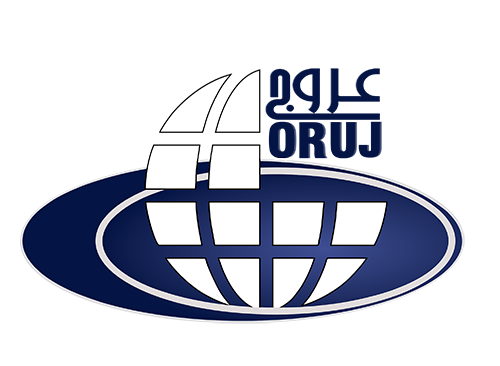 جلسه ششم
مجتمع آموزشی عروج
آموزش کار با States
ترکیب قابلیت های:
Trigger, Layer, States
آشنایی با قابلیت Picture Tools
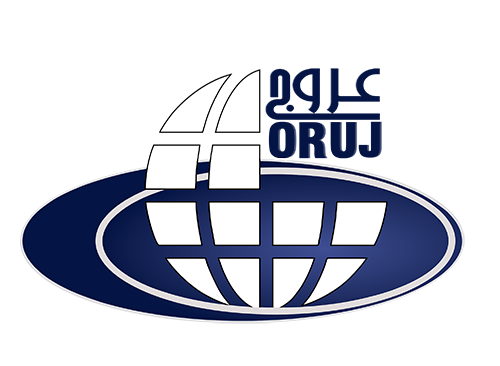 جلسه هفتم
مجتمع آموزشی عروج
ساخت Character
قابلیت Caption
استفاده از Time Line
قابلیت Audio
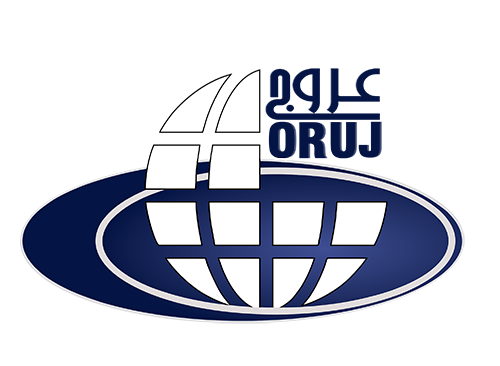 جلسه هشتم
مجتمع آموزشی عروج
اضافه کردن یک فایل ویدئویی
ویرایش فایل های ویدئویی
قابلیت Caption در ویدئو ها
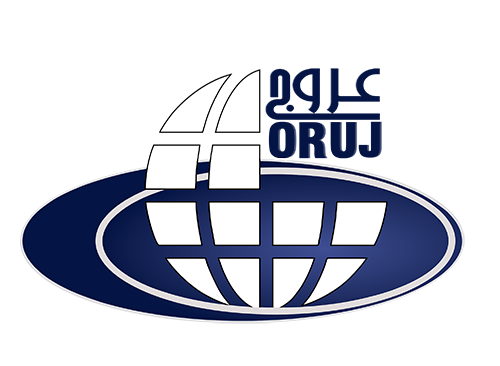 جلسه نهم
مجتمع آموزشی عروج
استفاده از Record Screen
ساختن سوالات تعاملی در ویدئوها
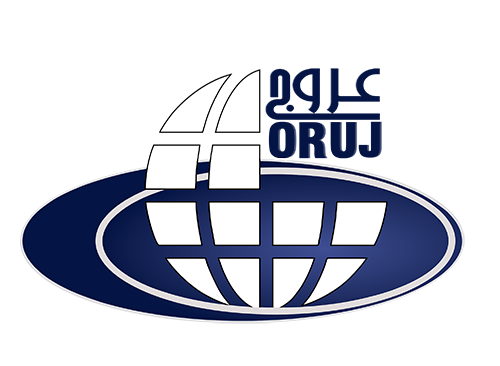 جلسه دهم
مجتمع آموزشی عروج
استفاده از Hotspot
آشنایی با تنظیمات Slide Layer
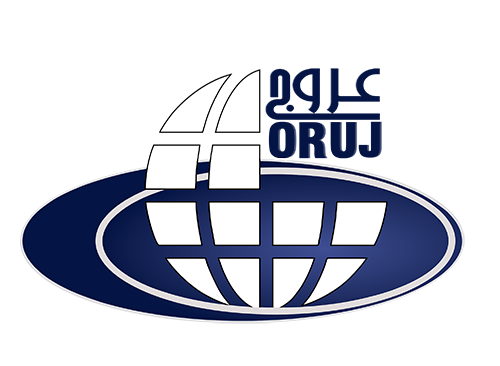 جلسه یازدهم
مجتمع آموزشی عروج
استفاده از Marker
آشنایی با تنظیمات Marker
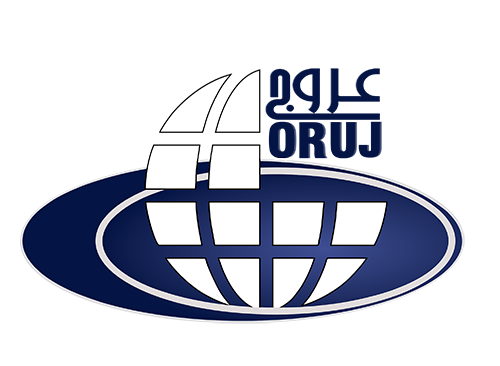 جلسه دوازدهم
مجتمع آموزشی عروج
کار با گزینه های Input
آشنایی با متغیر های عددی
کار با انواع متغیر ها (Variables)
استفاده از قابلیت LightBox
استفاده از ابزار Reference
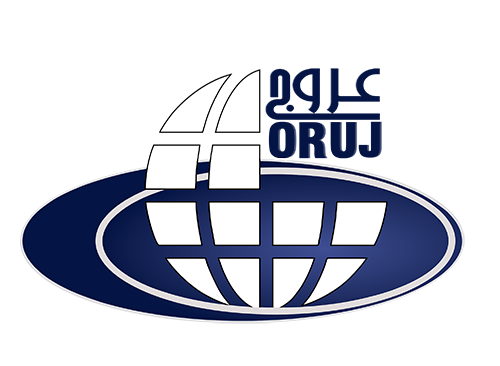 جلسه سیزدهم
مجتمع آموزشی عروج
کار با گزینه های Input
آشنایی با متغیر های نوشتاری
کار با انواع متغیر ها (Variables)
استفاده از گزینه Radio Buttons
ایجاد متغیر های شرطی
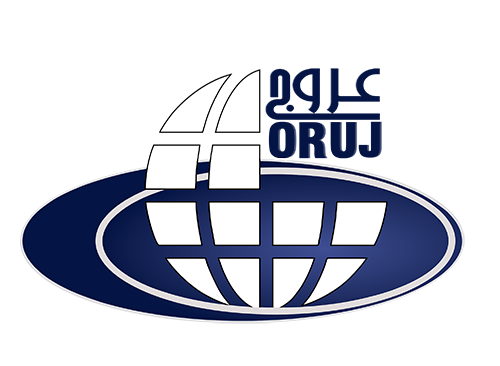 جلسه چهاردهم
مجتمع آموزشی عروج
استفاده از ابزار Dial
استفاده از ابزار Slider
کار با قابلیت Move در بخش Trigger
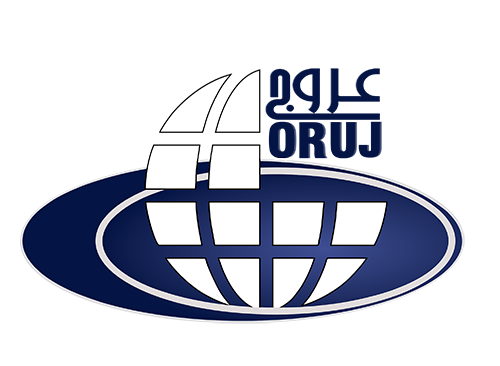 جلسه پانزدهم
مجتمع آموزشی عروج
آشنایی با منوی slides
آشنایی با سیستم ساخت سوال
کار با قابلیت Graded Question
سوالات نمره دار یا درجه بندی شده
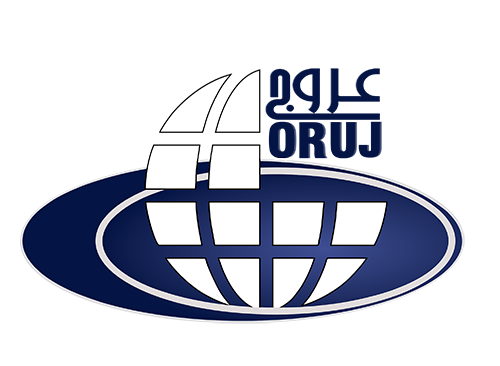 جلسه شانزدهم
مجتمع آموزشی عروج
آشنایی با سیستم ساخت سوال
کار با قابلیت Graded Question
سوالات نمره دار یا درجه بندی شده
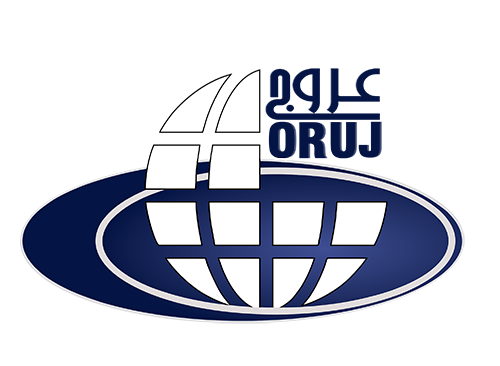 جلسه هفدهم
مجتمع آموزشی عروج
آشنایی با سیستم ساخت سوال
کار با قابلیت Survey Question
سوالات نظرسنجی
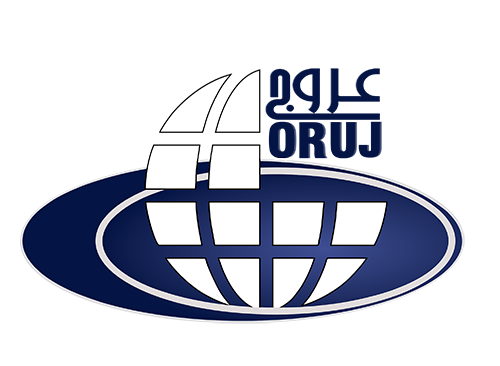 جلسه هجدهم
مجتمع آموزشی عروج
آشنایی با سیستم ساخت سوال
کار با قابلیت FreeForm Question
سوالات فرم آزاد
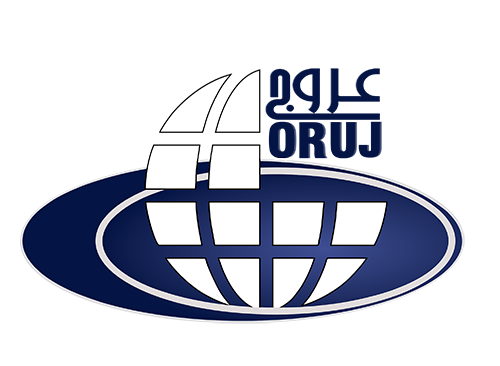 جلسه نوزدهم
مجتمع آموزشی عروج
آموزش ساخت بانک سوالات
Question Banks
آموزش ساخت کارنامه
Results
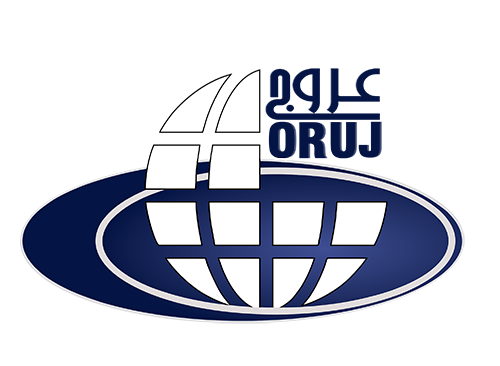 جلسه بیستم
مجتمع آموزشی عروج
آشنایی با منو design و قابلیت های آن
آشنایی با منو Transitions و قابلیت های آن
آشنایی با منو Animations و قابلیت های آن
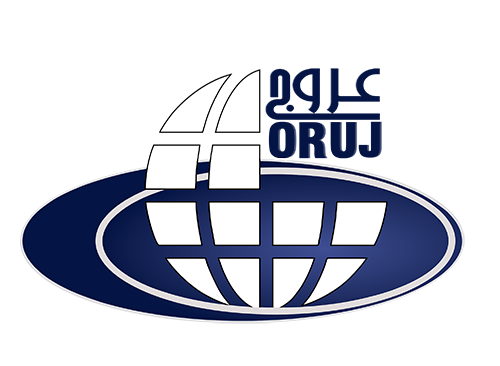 جلسه بیست و یکم
مجتمع آموزشی عروج
آشنایی با Publish
تنظیم های Player
خروجی گرفتن از فایل پروژه جهت ارائه
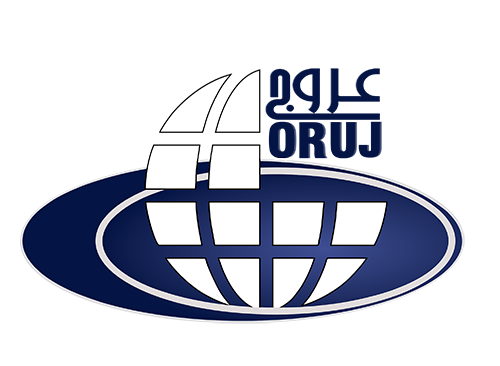 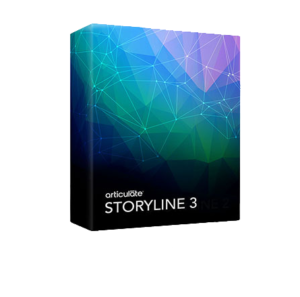 مجتمع آموزشی عروج
با آرزوی موفقیت و سلامتی برای شما

موفق باشید